SECOND AND THIRD QUARTER PERFORMANCE REPORT PRESENTATION
FOR 2016-2017

Presentation to the Portfolio Committee on DPSA and DPME
Date: 8 February 2017

Mr. Tshediso Matona: Acting Director General
Introduction
The main focus of DPME’s work  is  monitoring the implementation of the National Development Plan  (NDP) though the Medium Term Strategic Framework (MTSF)
In this regard, we seek to:
 Enhance the quality of planning and implementation across government as a whole
Institutionalise evidence based planning drawing on monitoring and evaluation and other data sources
 ensuring that planning sets the priorities that inform the allocation of resources
Work is proceeding  in implementing the different elements of institutionalising planning. This will converge into an overarching national framework on the policy and regulation of planning in government
2
Background 3
The work of the DPME is organised according to the following programmes:
3
Monitoring the NDP Implementation
The MTSF 2014-2019 is the framework through which the implementation of the NDP is monitored

MTSF is government’s first five year implementation plan of the NDP 2030 - covering the period 2014 – 2019

The monitoring focuses on targets and indicators towards 14 identified outcomes
4
Implementing NDP 2030: MTSF 2014-2019
5
Levers for implementing the NDP 2030
CAPABLE 
STATE & ACTIVE CITIZENRY: 

Corresponding Outcomes

3. All people in South Africa are 
	and feel safe
9. Responsive, accountable, system-effective, and efficient local government 
11. Create a better South Africa, a better Africa and a better world 
12. An efficient, effective and development-oriented public service 
	14. Nation building and social 		cohesion
ECONOMIC 
SERVICES:

Corresponding Outcomes

4. Decent employment through 	inclusive economic growth 
5. Skilled and capable workforce to support an inclusive growth path 
6. An efficient, competitive and 	responsive economic 	infrastructure network 
7. Comprehensive rural development and food security
10. Environmental assets and natural resources that are valued, protected, and continually enhanced
CAPABILITIES
 OF SOUTH AFRICANS: 

Corresponding Outcomes

Quality basic education 
A long and healthy life for all
Sustainable human settlements and improved quality of household life 
13. Social protection
6
High level progress at midpoint of the MTSF 2014-2019
Higher Education and Training: Number of qualifying TVET students obtaining financial assistance annually has increased from 188 182 in 2012 to 235 988 in 2015
Number of students enrolled in public higher education studies at universities has increased from 950 000 in 2012 to 985 212 in 2015
Human Settlements: From 2014 to 2016, access to Housing has improved:
Housing delivered by the state has increased by 273000 additional units 
200000 households in informal settlements have been upgraded
163000 title deeds have been transferred to homeowners, thereby reducing the previous backlog of 820000 
217000 loans have been issued into the gap market by the DFIs and the Banks (40% of target at a 4:1 ratio)
7
High level progress at midpoint of the MTSF 2014-2019 (2)
Basic Service Delivery has improved. Since 2014:
628 061 additional HHs have been connected to electricity grid
40 569 additional HHs are connected to non-grid 
401794 additional HHs had access to refuse removal 
283,200 additional HHs have received access to water
425000 additional HHs have been given access to sanitation
International Relations and Trade: A cumulative total tourism spend has reached R39,3 billion as at September 2016
Social Protection
16 853 828 million beneficiaries have access to social grants, which is 91% of eligible beneficiaries
8
Fighting corruption in the public service
Anti-Corruption Inter-Ministerial Committee and Anti-Corruption Task Team established and functional

Legislation to protect whistle blowers developed and approved by cabinet and tabled in parliament 

Office of Chief Procurement Officer has developed the Public Procurement Bill (PPB) which aims to modernise the public procurement and Supply Chain Management function 

Some successful prosecutions of high priority corruption cases 

Public Service Regulations 2016 published – they govern the receipt of gifts, financial disclosures, performance of other remunerative work by civil servants, the doing business with an Organ of State and ethics infrastructure

National Anti-Corruption Strategy Discussion Document developed in conjunction with other spheres of government and civil society – further public consultation to take place in early 2017

Public Consultations will culminate in the adoption of the National Anti-Corruption Strategy  that brings together government, business and civil society

However, there is still a long way to go in the fight against corruption, including in the private sector.
There is a need to strengthen prosecutorial, investigative and forensic capacity as  well as to strengthen anti-corruption legislation
9
NDP 2030 goals and status
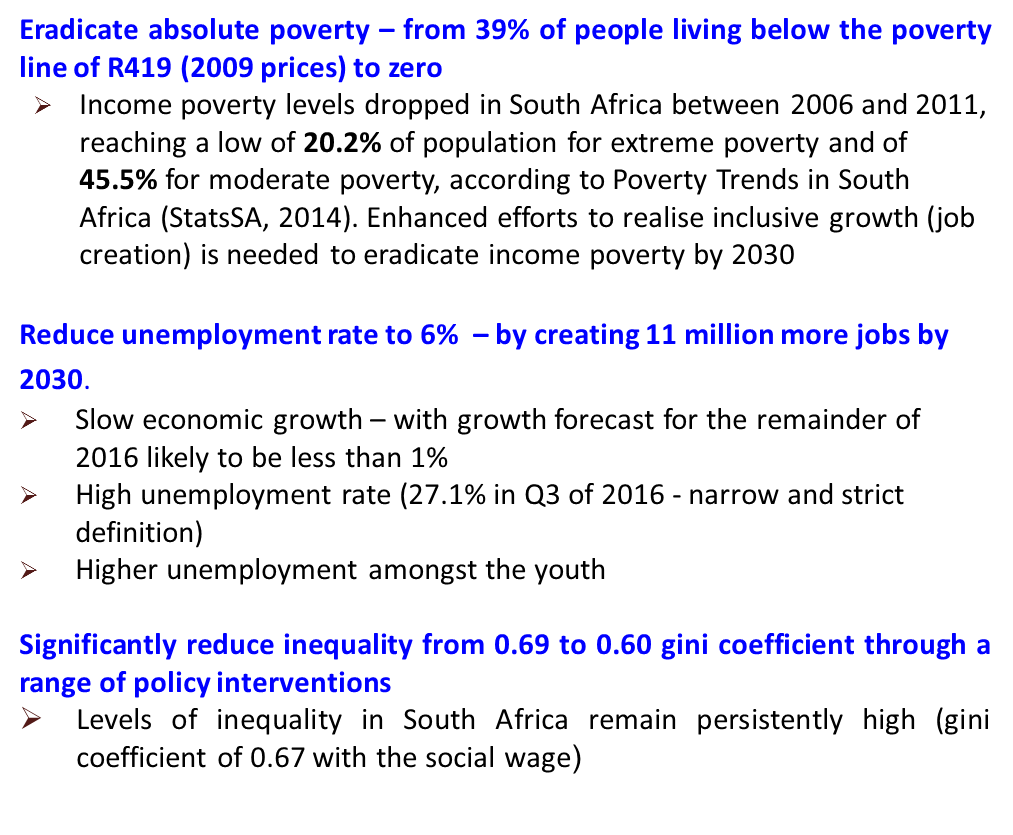 Our future - make it work
10
Observations
There is a need to accelerate implementation in the remainder of the  MTSF 2014-2019 

It will be also imperative to sharpen focus and deploy resources to priority areas of high impact

Also, accountability for performance needs to be enhanced across the board
11
2016-17 APP PERFOMANCE HIGHLIGHTS
12
Highlight of progress against 2016-17 commitments
Alignment of Plans and Budgets with NDP

A framework for Strategic Plans and APPs is under review. Completion of the framework is planned for  2017

Draft framework for long term planning has been developed

Assessed budgets allocation against priorities to improve alignment of National Development Plan and Budget. This culminated in a proposal on alignment of budget to NDP  priorities which was adopted by the Cabinet Lekgotla in August 2016 

Providing continued support to the National Planning Commission
13
Highlight of progress against 2016-17 commitments (2)
30 days payment of legitimate invoices
DPME is continuing to monitor the payments of suppliers and producing reports . The reports indicate that some progress is being made but more needs to be done. The table below indicate progress in the first two quarters of the financial year. 
As of  03 February 2017, the total amount paid to suppliers as a result of DPME intervention amounts to R273, 5 m 

1.	 INVOICES PAID AFTER 30 DAYS: As at September 2016




2.	INVOICES OLDER THAN 30 DAYS AND NOT PAID: As at September 2016
14
Highlight of progress against 2016-17 commitments (3)
Operation Phakisa Methodology 
Progress is being made through the methodology in regard to South Africa’s ocean economy, and the Health, Education and Mining sectors
Operation Phakisa Ocean Economy has since 2014, unlocked R7 billion in investments and created 6,903 jobs
The health component of Operation Phakisa has contributed to efforts to improve the quality of care in public sector facilities. 
A total of 322 Primary Health Care (PHC) facilities were transformed into ideal clinics in 2015, while a further 138 achieved this status in 2016/17, culminating in a total of 460 ideal facilities. Government is committed to make 2,823 PHC facilities ideal by 2019
Operation Phakisa in the Basic Education Sector was launched in October 2015
A total of 54% of the targeted 24 000 public schools have been connected. Progress is constrained by the exorbitant costs of broadband . Government continues to engage with service providers around this matter
15
Highlight of progress against 2016-17 commitments (4)
Operation Phakisa in the Mining has been finalised in December 2015, and some of strategies and programmes are being implemented to stem the negative tide in the mining sector

Operation Phakisa on Biodiversity was completed in May 2016, and included Bioprospecting, promoting Marine and Coastal Tourism; protecting our Wildlife

Operation Phakisa on Agriculture, Land Reform and Rural Development was completed at the end of October 2016
16
Revitalising mining communities: progress and challenges
DPME is coordinating a multi-departmental and multi-stakeholder IMC. The following work streams are in progress:  
Partnerships between government and mining companies in the delivery of decent housing and living conditions for mine workers and community members are being implemented
A review of mining companies additional infrastructure capacity (water treatment plants) is being conducted to assess the possibility of infrastructure partnerships between municipalities and the mining companies
The development of mining towns spatial transformation plans has been finalised for all the prioritised municipalities by the Housing Development Agency
17
Revitalising mining communities: progress and challenges (2)
Catalytic economic development projects with an emphasis on the advancement of the agriculture sector in mining communities are being implemented in both the mining towns and the labour sending areas
Increased access to medical assessments for ex-mineworkers, community members and current mineworkers is being fast tracked 
Some challenges:
Delay in informal settlements upgrading. NDoH is addressing the this. 
Inadequate capacity in municipalities to drive catalytic economic projects in labour sending areas.
18
Highlight of progress against 2016-17 commitments (5)
Frontline Service Delivery Monitoring (FSDM) and Support 
97 new facilities were monitored. 39 Improvements Monitoring Visits were conducted in the past quarter
Implementation of CBM has taken place in 3 facilities (Amangwe Police Station, Kopanong Police Station and Alexandra Police Station)
A report has been prepared on FSDM  findings under four themes: (i) buildings; (ii) equipment; (iii) staffing and (iv) coordination
The findings emphasise the need for proper management and resourcing of frontline facilities to ensure quality public services
Implementation of evaluation 
The system has now resulted in 55  national evaluations covering around R90 billion of government expenditure, as well as around 55 provincial evaluations
Currently there are 27 approved reports and 18 Improvement Plans being implemented
2017-18 National Evaluation Plan approved by Cabinet
19
Highlight of progress against 2016-17 commitments (4)
Supported 4 provincial departments to develop provincial evaluation plans. 6 evaluation reports were produced and 8 evaluation improvement plans were developed with the aim of improving programme performance during the 2015/16 financial year
LGMIM and MPAT
LGMIM and MPAT are programmes to assess management and leadership capabilities in municipalities and national and provincial departments. The LGMIM programme has enrolled 30 municipalities across six provinces in the past financial year. Similarly, MPAT secured 100% participation (155 national and provincial departments) on the assessment of management practices
Youth
President established the Presidential Working Group on Youth comprising of Deputy Ministers to monitor and drive the implementation of the NYP 2020. Work streams, comprising of business, civil society, and government departments were set up in each of the five priority areas to monitor NYP 2020
20
Planning and Budgeting for  2017-18
The strategy review exercise was concluded. The purpose of the review is to enhance the effectiveness of the department and create synergies across the programmes 
The process resulted in the development of a limited number of  strategic objectives and outputs, and revised organisational and budget structure
21
22
Overall view of the performance
There are no major changes in the performance environment in relation to the APP targets

Most of the targets will be achieved by the end of the financial year

Targets not achieved under programme 1 relate to non-submission of 1st and 2nd  draft APP and Strategic Plan and maintaining  a vacancy rate of 10%. The former was due to the strategy review exercise which took longer than anticipated and the latter was due to the fact that most posts were filled by internal candidates (vacancy rate is currently at 11%)
23
FINANCIAL PERFORMANCE FOR 2016-17
24
2016/17 Budget Overview
25
2016/17 Budget Overview
26
2016/17 Financial Performance
27
2016/17 Budget Performance
DPME was allocated additional funding to enhance capacity to support its growing mandate

R30 million savings on Compensation of Employees declared in Adjustments Budget due to the approval of the new organisational structure taking longer than anticipated 

Treasury has classified these funds as “specifically and exclusively appropriated” and therefore it cannot be utilized for any other purpose

The Department projects around 97% expenditure for 2016/17
28
Conclusion
The existing tools and methodologies of DPME are now well established


The strategy and organisational review is shifting focus to areas of priority and high impact


This will inform DPME’s capacity- building and resource allocation plans from the additional funding
29
Ke a leboha  Ke ya leboga	Ke a leboga	Ngiyabonga 	Ndiyabulela	Ngiyathokoza	  Ngiyabonga	Inkomu		Ndi khou livhuha  Thank you	Dankie
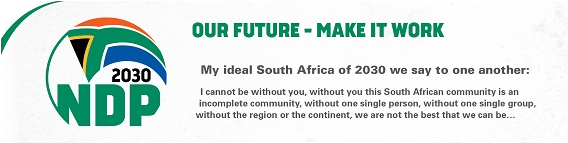 30
ADDITIONAL SLIDESDETAILED PERFORMANCE PER PROGRAMME AS PER APP TARGETS
31
PERFORMANCE INFORMATION PER APP PROGRAMMES
32
33
PERFORMANCE INFORMATIONPROGRAMME 01: ADMINISTRATION
35
PERFORMANCE INFORMATIONPROGRAMME 02: OUTCOME MONITORING AND EVALUATION
43
PERFORMANCE INFORMATIONPROGRAMME 03: INSTITUTIONAL PERFORMANCE MONITORING AND EVALUATION
51
PERFORMANCE INFORMATIONPROGRAMME 04: PLANNING
59
PERFORMANCE INFORMATIONPROGRAMME 05: NATIONAL YOUTH DEVELOPMENT PROGRAMMES
64